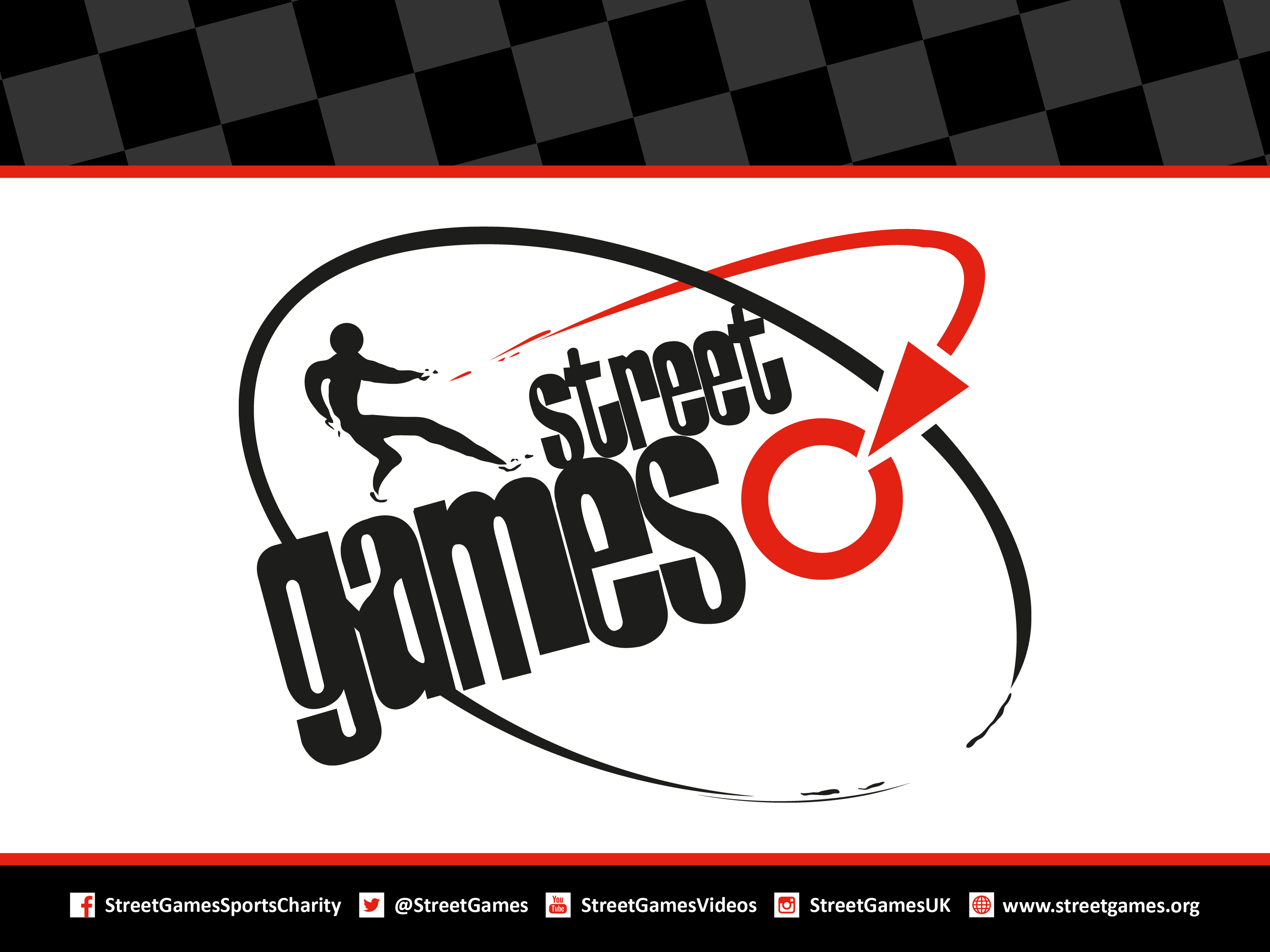 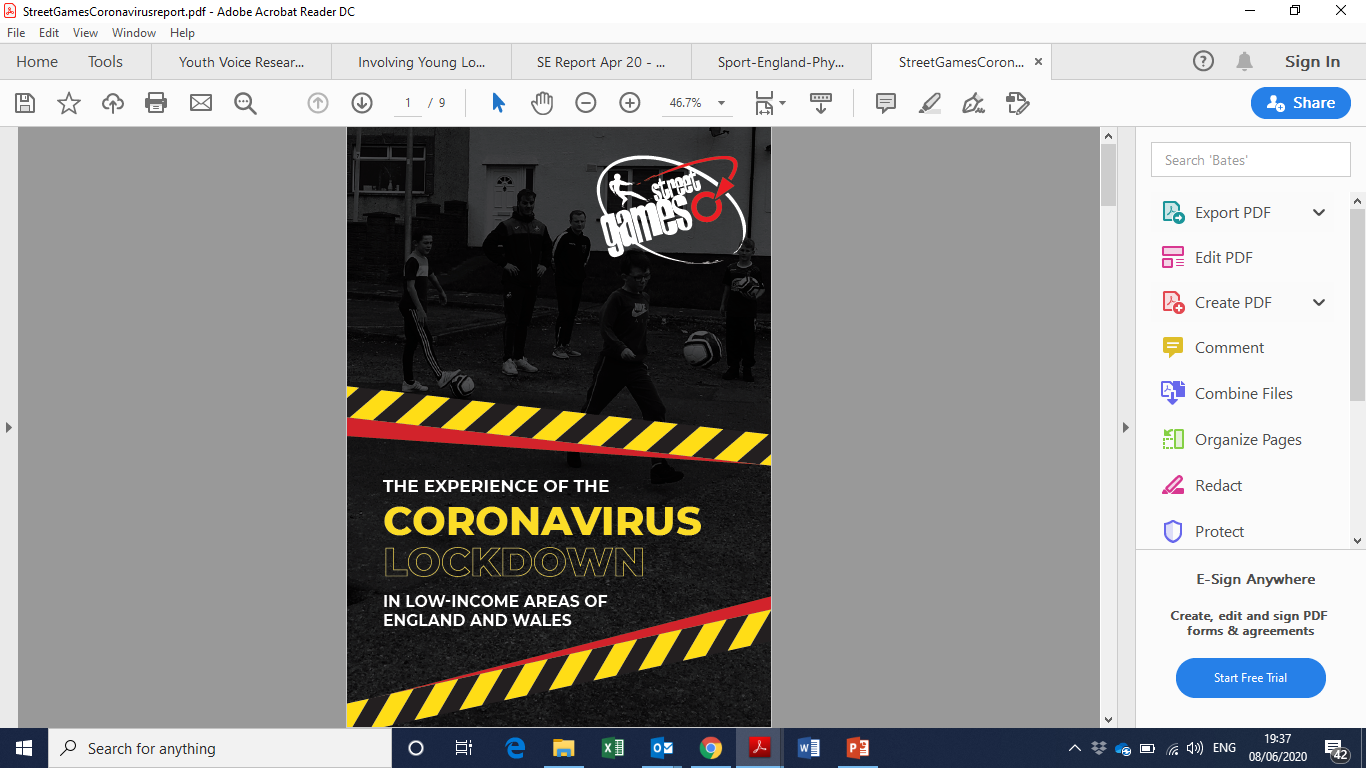 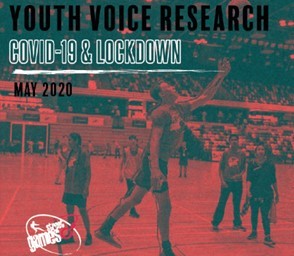 Listening to the Network
How?
Conversations with Over 280 LTOs
On-line surveys & virtual focus groups with 188 young people
Virtual Round Tables with Project Leaders & young volunteers
Why?
To listen
To support
To Advocate
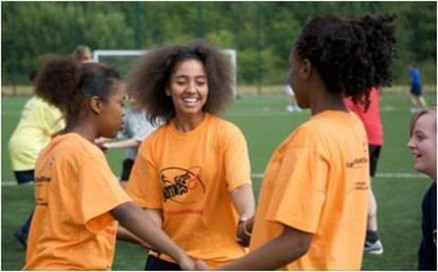 Coronavirus Pandemic
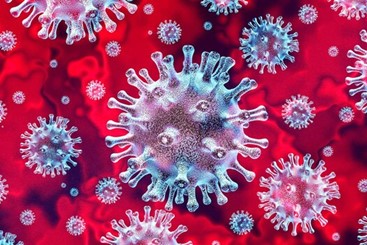 The Coronavirus pandemic & Lockdown restrictions have impacted everyone 
But the lived experiences of the crisis is recognized as harsher in low-income areas than in more affluent
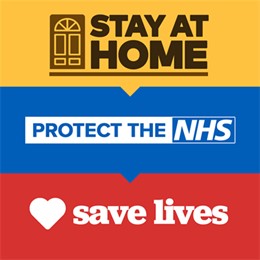 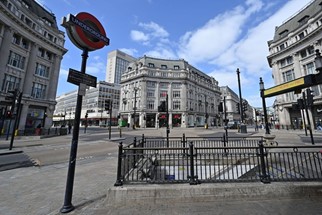 Financial	Impact
Nearly one-third of lower-paid employees have lost jobs or been furloughed as a result of the crisis. 
Only one-in-ten top earners have been similarly affected.
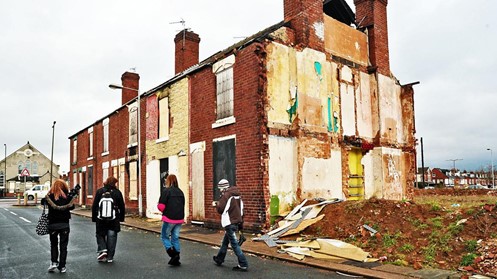 [Speaker Notes: Source: Resolution Foundation Report 2020]
Higher Death Rates
[Speaker Notes: Source: ONS 2020]
Lower Levels of Physical Activity
In the past week, do you think you have done more, less or the same amount of physical activity and exercise, compared to a typical week before the COVID-19 restrictions were introduced?
[Speaker Notes: Source: Sport England 2020]
LTOs
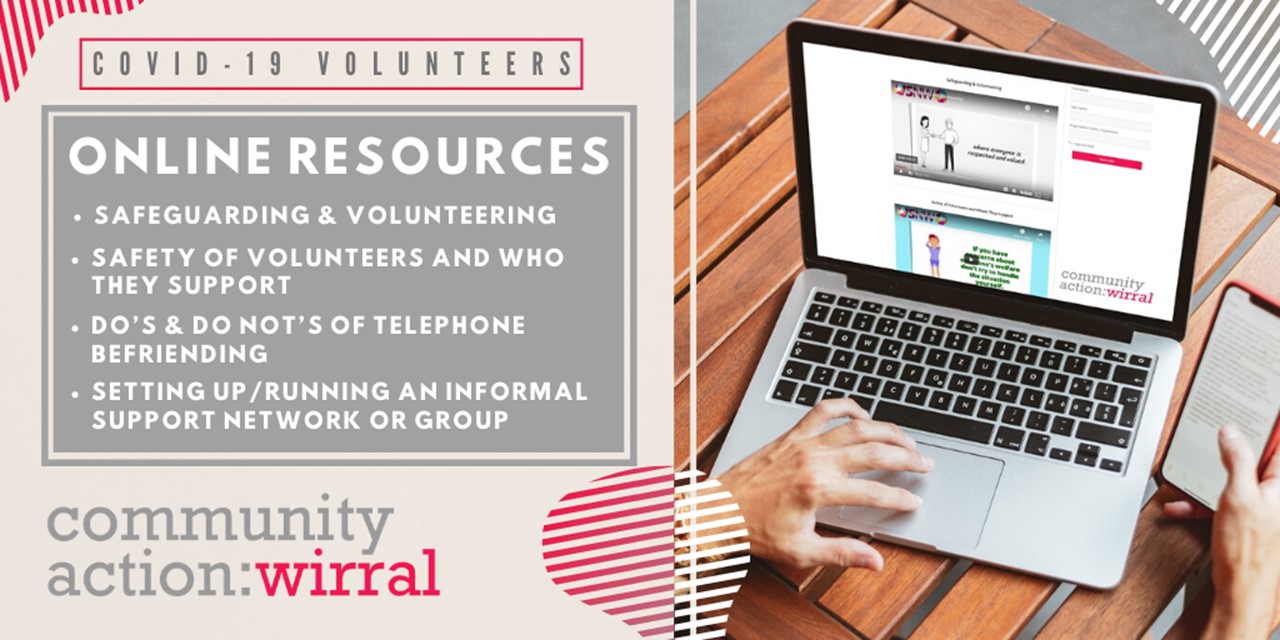 LTOs are doing their best to support their communities
Often working with whole families
Concerns are high around well-being
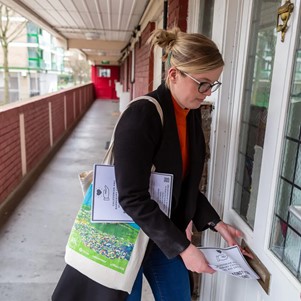 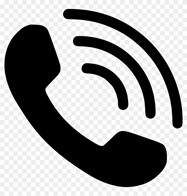 What is happening on the ground?
Young people’s experience of lockdown life
Challenging home conditions 
Disrupted routine
Missing friends / socialising
Boredom 
Limited private space
Limited access to the internet / shared devices
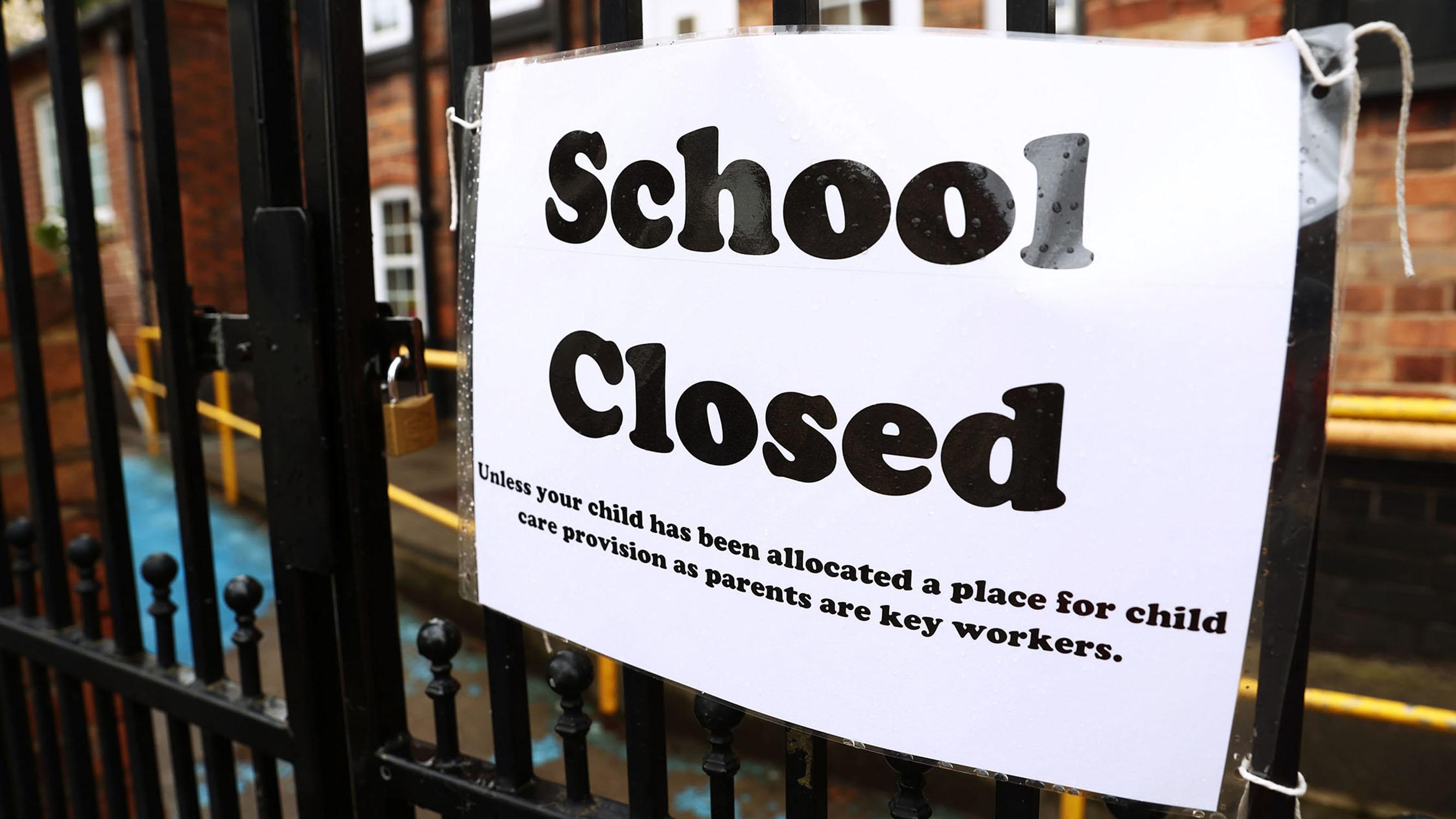 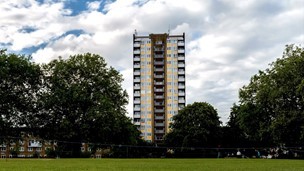 What has changed most for young people?
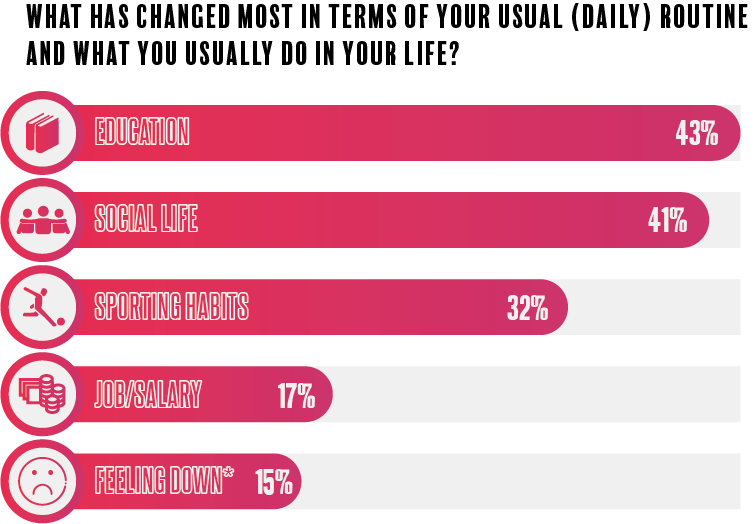 Sport & Physical Activity
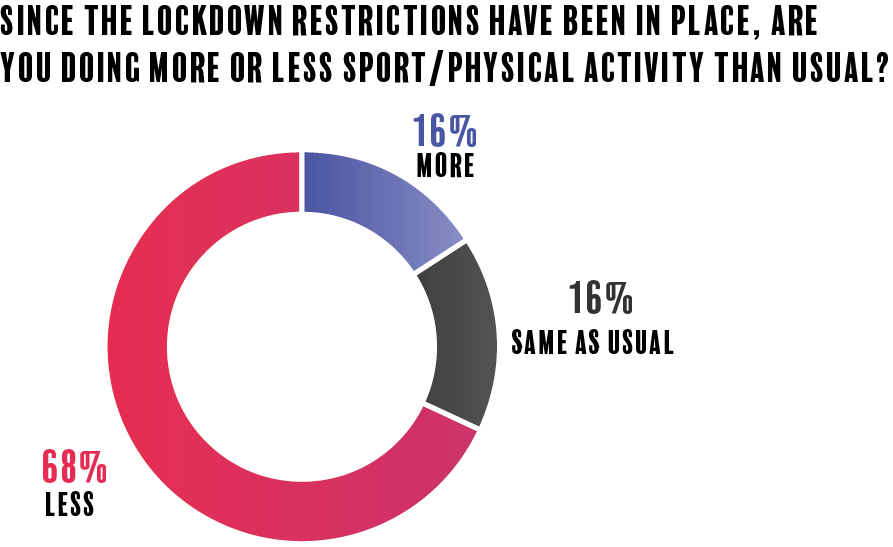 How are young people being active?
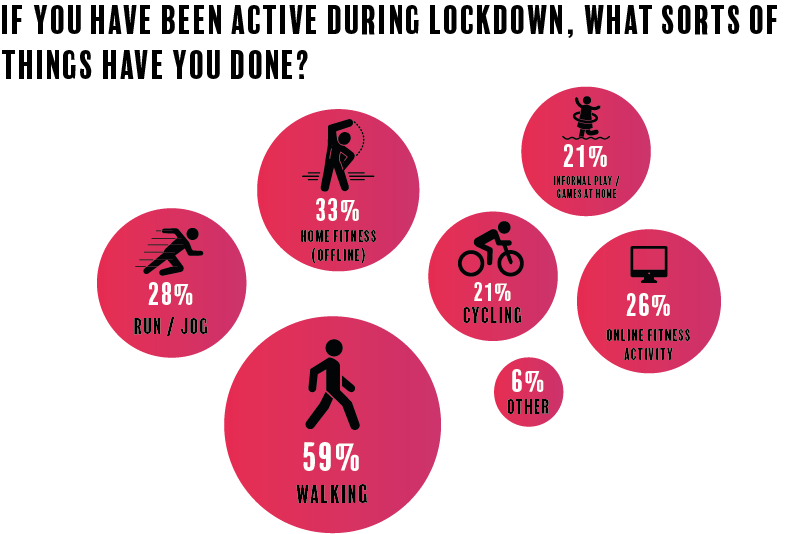 Young people are missing doorstep sport
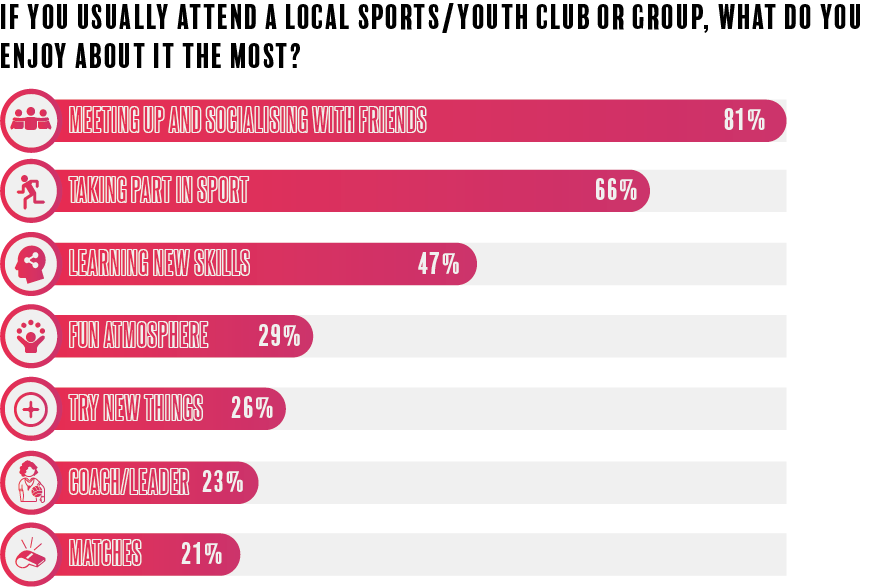 Young people are missing doorstep sport
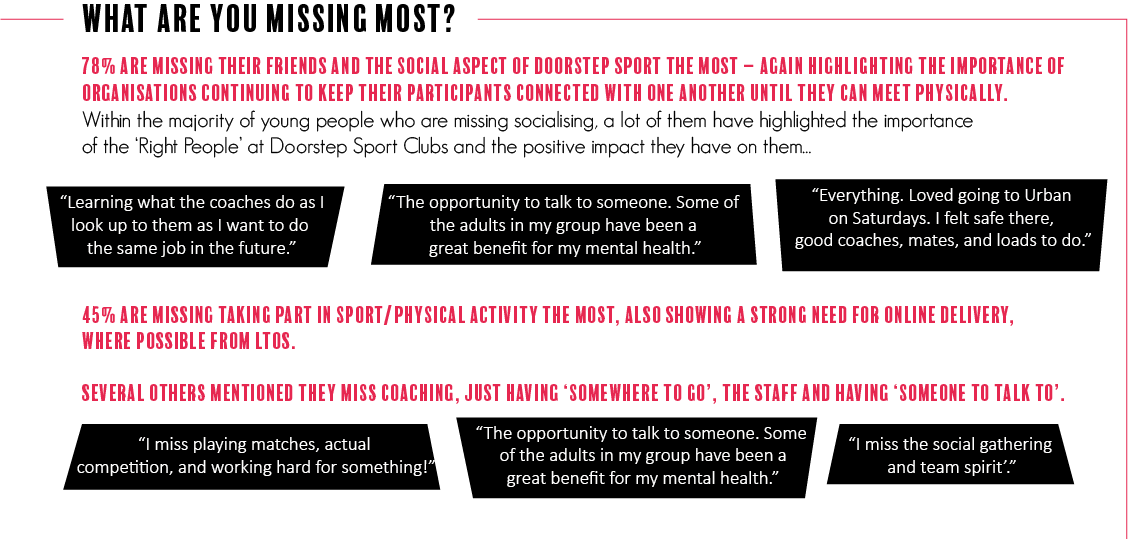 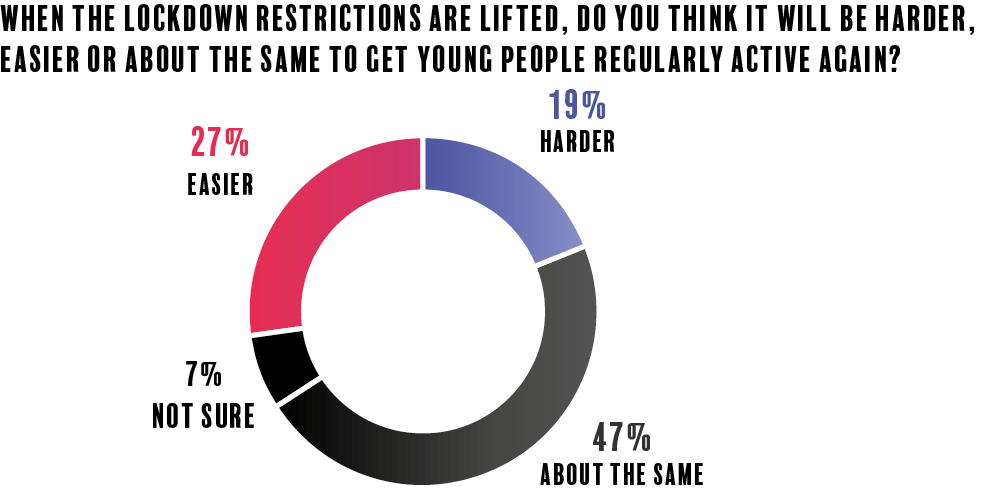 LTOs have changed their priorities & their way of working
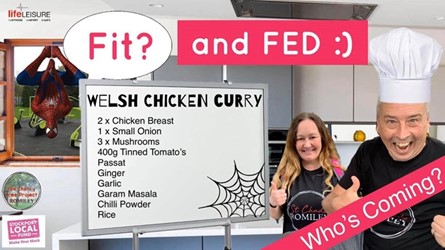 Supporting entire families
Food delivery 
On-line engagement & activities 
Activity packs  & sports kit
Mentoring
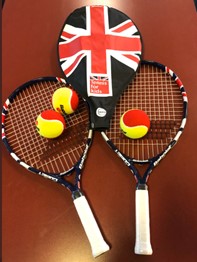 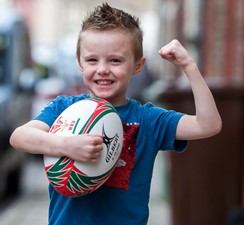 How LTOs are supporting in their communities
“We’ve gone to Argos and bought a number of cheap phones and given them to our young people so that they can keep in touch because not all of them have devices.”
“A lot of our families lack even basic resources like a football to play with.”
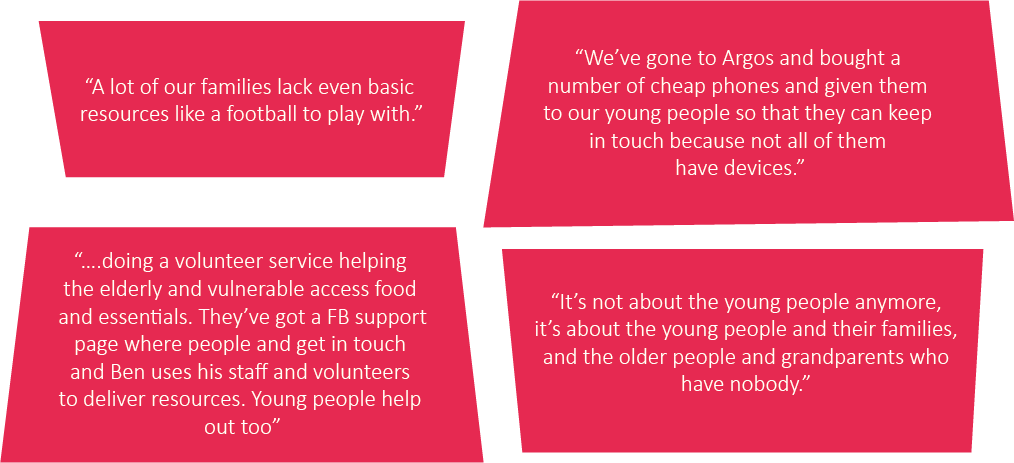 ….doing a volunteer service helping the elderly and vulnerable access food and essentials. They’ve got a FB support page where people and get in touch and Ben uses his staff and volunteers to deliver resources. Young people help out too”
“It’s not about the young people anymore, it’s bout the young people and their families, and the older people and grandparents who have nobody.”
Mental Health & Wellbeing
Deteriorating mental health and wellbeing 
Lockdown & fears around the virus 
Trauma 
Social isolation & loneliness
Stress 
Bereavement
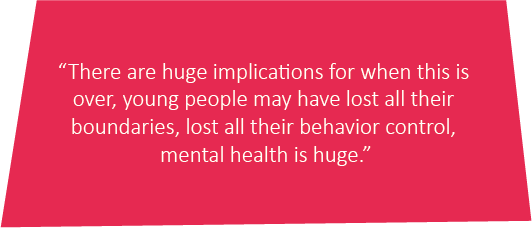 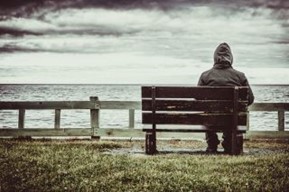 Family Breakdown
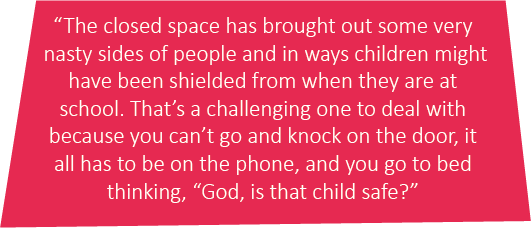 Increased Concerns 
Isolated families
Increased tensions
Financial hardship
Some are known to be in violent relationships
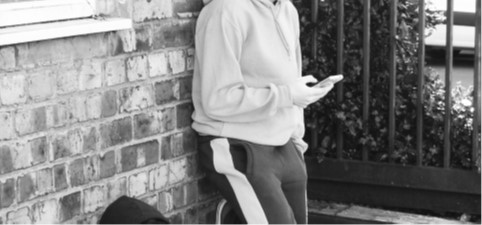 Lack of structure for young people & loss of mojo
Lack of structure 
Closure of schools & colleges
Cancellation of exams
Concerns around Job prospects
Missing out on connections with positive role models 
Feelings of lethargy
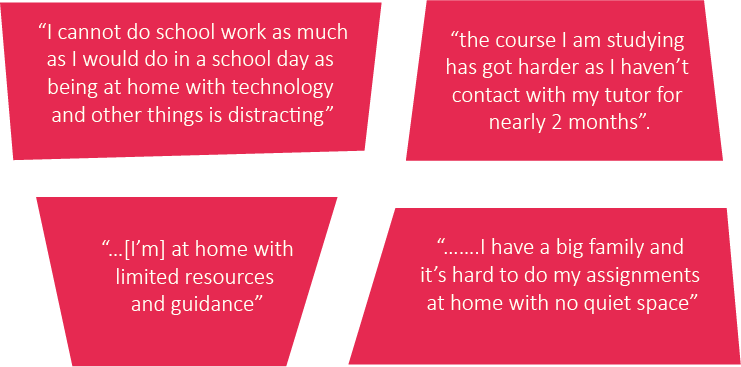 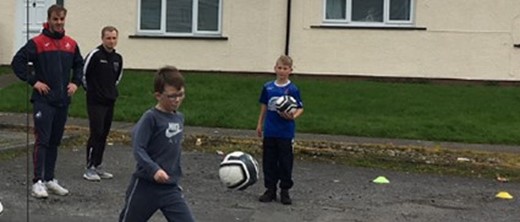 Financial pressure on Families
Financial pressures: 
Many families struggling financially
Navigating support structures & systems
Some difficulties accessing FSM vouchers
Concerns for summer holiday period
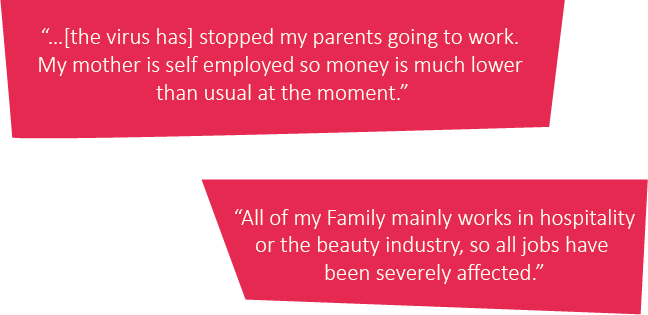 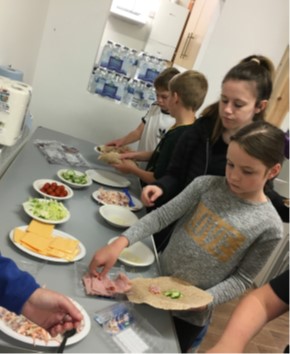 Pressures on LTOS through the crisis and beyond
LTOs report that their whole structure, finances and the activities they provide, are hurt by the pandemic. 
At a time when they are facing increased demands 
Funding is a major source of concern
Challenging to secure long-term funding
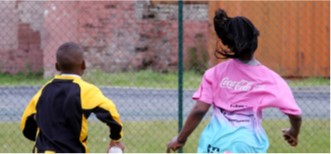 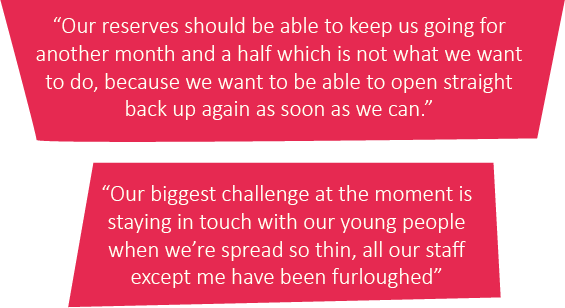 Support Needs
Direct investment and help to fundraise
Opportunities to share ideas & approaches
Space to be listened to
Practical & personal support
National & local level advocacy
Training & support for staff and volunteers
Questions
Any questions /points of clarification?
Does the feedback from LTOs & young people in the report resonate with you?
Have you heard other views & challenges? 
Are things starting to change – are thoughts moving towards the next phase?
Any other key areas of support?  
Next steps…..
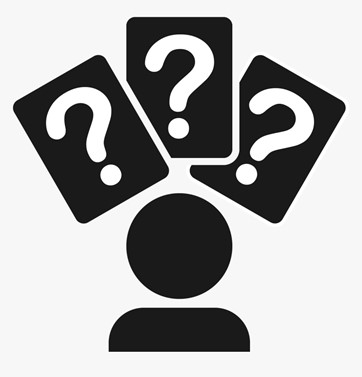